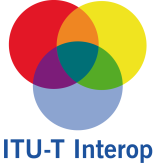 Conformity and Interoperability Training for ARB Region on  Type Approval testing for Mobile Terminals, Homologation Procedures and Market Surveillance 
Tunis-Tunisia, 20-24 April 2015
Assessment Study on Conformance and Interoperability for Maghreb Countries
Riccardo Passerini
Head Telecommunication Technologies and Network Development
 ITU-BDT, Focal Point Q.4/2  riccardo.passerini@itu.int
CONFORMITY AND INTEROPERABILITY ASSESSMENT ON A REGIONAL BASIS:Maghreb countries
Collaboration among Regional and Sub-regional Organizations for Establishing common Conformity and Interoperability (C&I) Programmes and Mutual Recognition Agreements
2
Maghreb C&I Study
The objective is to carry out the Conformity and Interoperability Assessment on a Regional Basis. This project aimed to identify all the necessary elements and promote the Collaboration among Regional and Sub-regional Organizations for establishing a common C&I Programme and Mutual Recognition Agreements (MRAs). It also presents possible scenarios to meet the needs and interests of Member States and Regions on C&I. The Assessment covers, among other items:

General aspects of Maghreb region
Regulatory framework and Institutions
Accreditation, Laboratories, certification bodies and Marking
Recommendations for establishing common C&I programme and MRAs.
3
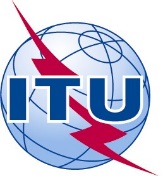 Methodology for conducting the Study
International Telecommunication Union Arab Regional Office
Union Internationale des Télécommunications Bureau Régional Arabe
 
Reference: ……017532…… 5 May 2014
H.E. Mr. Habib BEN YAHIA
Secretary General of Arab Maghreb Union (AMU), Rabat-Morocco  (sent to all Administrations of Maghreb also)

Subject: Conformance and Interoperability Assessment Study for Maghreb Region
Excellence,
Reference to our letter No. 017461 dated 4 February 2014, regarding the intention of the BDT to conduct a Conformity and Interoperability (C&I) Assessment Studies on Regional and Sub-regional Basis: Collaboration among Regional and Sub-regional Organizations for establishing a common C&I Regime and Mutual Recognition Agreements (MRAs).
This project aims at identifying the necessary elements and promotes the Collaboration among Regional and Sub-regional Organizations for establishing a common C&I Regime and Mutual Recognition Agreements, seeking to present possible scenarios to meet the needs and interests of Member States and Regions.
I have the pleasure to recall that in Maghreb Region, BDT is going to conduct an Assessment study on C&I for the actual situation (in terms of Laboratories, Regulatory regimes, MRAs in force and so on) in the Maghreb Region as specified in the attached Terms of Reference. In close coordination with the ITU-BDT Counterpart, an ITU recruited expert, Mr. Karim LOUKIL (karim.wakil@cert.mincom.tn), is conducting the Study. Therefore, I would appreciate your kind action to facilitate a meeting with the ICT division in the Maghreb Union and Mr. LOUKIL during the process of the study to enable successful completion and achievement of best results of his mission.
Based on the result of the study, a common and integrated approach for establishing appropriate C&I regimes in Maghreb countries will be proposed, e.g. building additional labs for C&I Domains (mobile, EMC, NGN, broadband, etc.) and/or encouraging the establishment of Mutual Recognition Agreements - MRAs between countries in the Maghreb Region.
The results and proposals will be submitted for consideration to Maghreb Countries and also presented during a Workshop scheduled to be held for those countries in the second half of 2014.

Yours sincerely,
Ebrahim AL HADDAD
Regional Director,
ITU Arab Regional Office
Annex 1: Term of Reference of the Assessment Study.
4
Questionnaire on C&I in the region
CONFORMITY AND INTEROPERABILITY ASSESSMENT ON A REGIONAL BASIS:  

SECTION ONE 
A) Geography and ICT Indicators
B) Service Providers
C) Regulatory Framework and Institutions (Per Country)
D) Accreditation
E) Laboratories
F) Certification Bodies and Marking

SECTION TWO
G) Demographics
H) Economy
5
Deliverable/Outcome of Assessment Study
The deliverables of this assessment include the following recommendations, namely:
 
Possible scenarios for establishing Common C&I Programme and Mutual Recognition Agreements (MRAs); 
Possible ways to facilitate the implementation of ITU Conformity and Interoperability programme 
Programme especially in the areas of Capacity building and the Establishment of Test Centres on regional and sub-regional basis.  
Regional or sub-regional organizations suitable to perform conformity assessment testing including the function of MRA coordination; 
Entities that are capable of providing funding opportunities to support the establishment of testing centers in the region.
6
Deliverable/Outcome of Assessment Study
Final Outcomes and Recommendations coming from the Assessment Study and the final workshop for Maghreb have ben presented and discussed during:

Workshop for Maghreb Countries to promote the Development and Implementation of Conformity Assessment Programmes, 9-11 December 2014, Tunis (Tunisia)

Results and Outcomes of the Workshop
C&I Assessment Study for Maghreb: Survey Findings
Outcomes
Recommentations: In Country C&I Test Lab
Criteria for selecting countries for establishing regional test centres
Proposed plan for a Maghreb framework MRA
7
Thank you
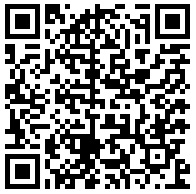 C&I Portal
Riccardo Passerini
Head Telecommunication Technologies and Network Development
 ITU-BDT, riccardo.passerini@itu.int